ময়মনসিংহ বিভাগে অনলাইনে সর্বোচ্চ  ক্লাশ
বিগত০৭/১০/২০২০ স্কুল ড্যাশ বোড  শিক্ষক বাতায়ন দেখুন
৭দিনে গৃহিত অনলাইন সর্বাধিক ক্লাশে  নেত্রকোণায় ১ম হলাম  মোঃরুহুল আমিন খান,জেলা শিক্ষক অ্যাম্বাসেডর ও সহকারি সুপার ,বালালী বাঘমারা খন্দকার আব্দুর রাজ্জাক দাখিল মাদ্রাসা ,উপজেলাঃমদন জেলাঃনেত্রকোণা, বিভাগঃ ময়মন সিংহ। এভাবে বার বার১ম হওয়াতে  খুবিই ভাল লাগছে ।এমনকি ময়মনসিং হ বিভাগএর ও ১ম হই।  আমি সকলের   কাছে  দোয়া কামনা করছি।
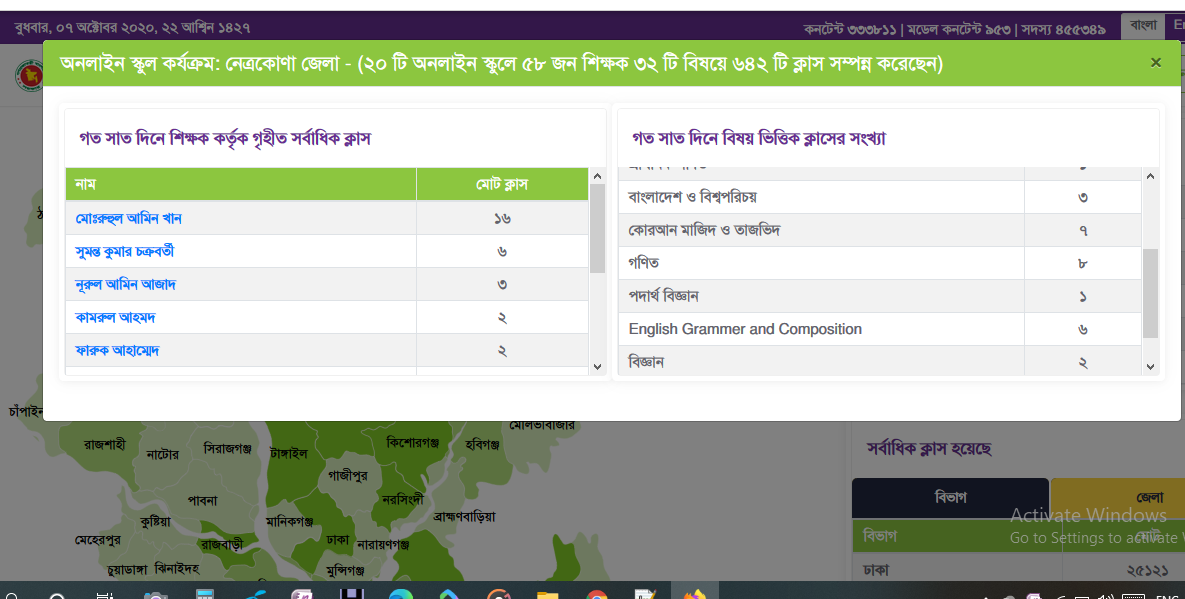 মোঃরুহুল আমিন খান ময়মনসিংহ বিভাগে ১ম, নেত্রকোণা জেলায় ১ম
মুহাম্মদ সাখাওয়াত ইসলাম ময়মনসিংহ বিভাগে ২য় জেলায় ১ম
মোঃহাফিজ উদ্দিন দুলাল শেরপুর জেলায় ১ম,ময়সিংহ বিভাগে ৩য়
ফরহাদ কবির খান জামাল্পুর জেলায় ১ম ,ময়মসিংহ বিভাগে চতুর্থ